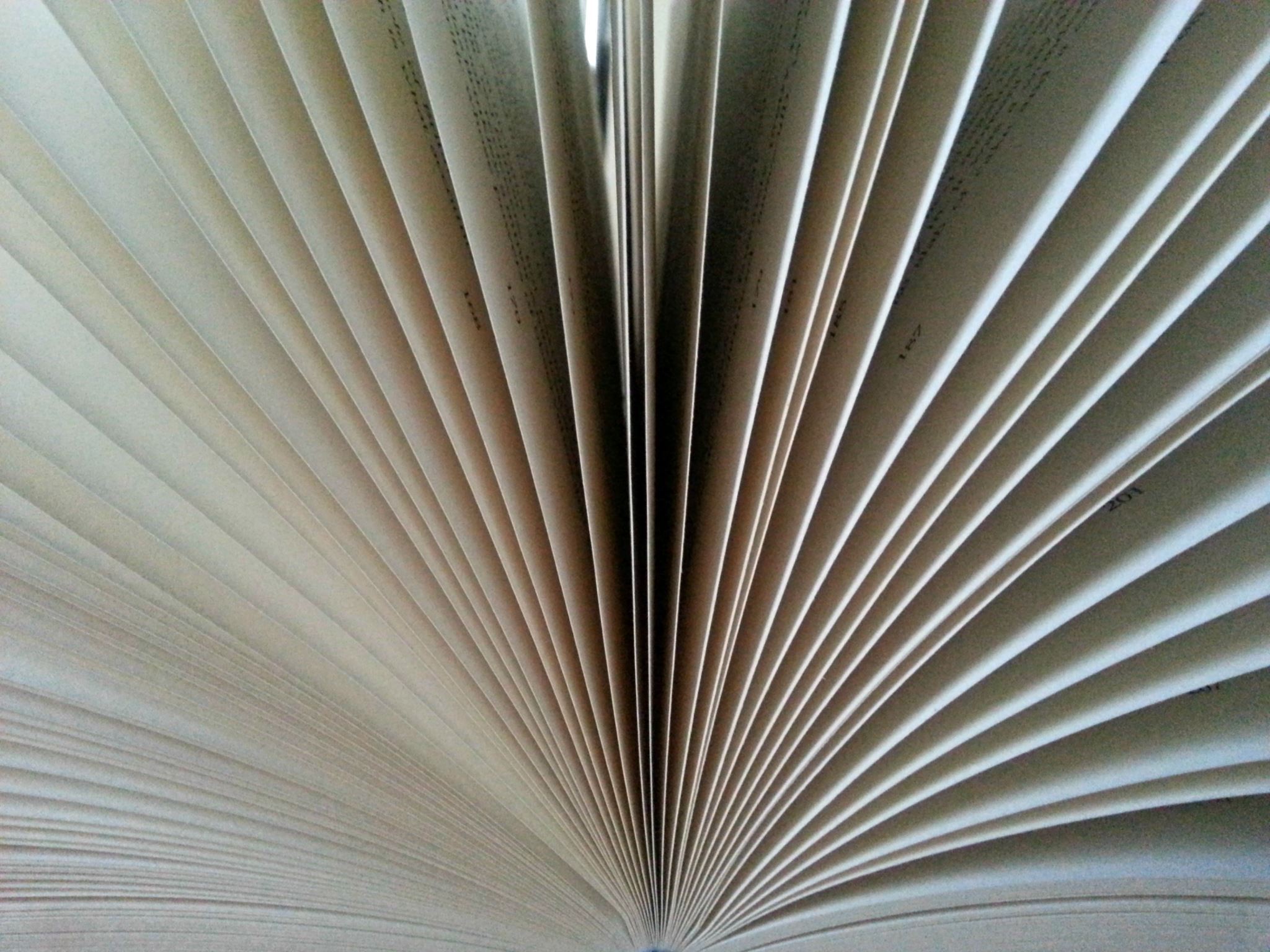 DISTRIBUTION PAGES IMPRIMÉES
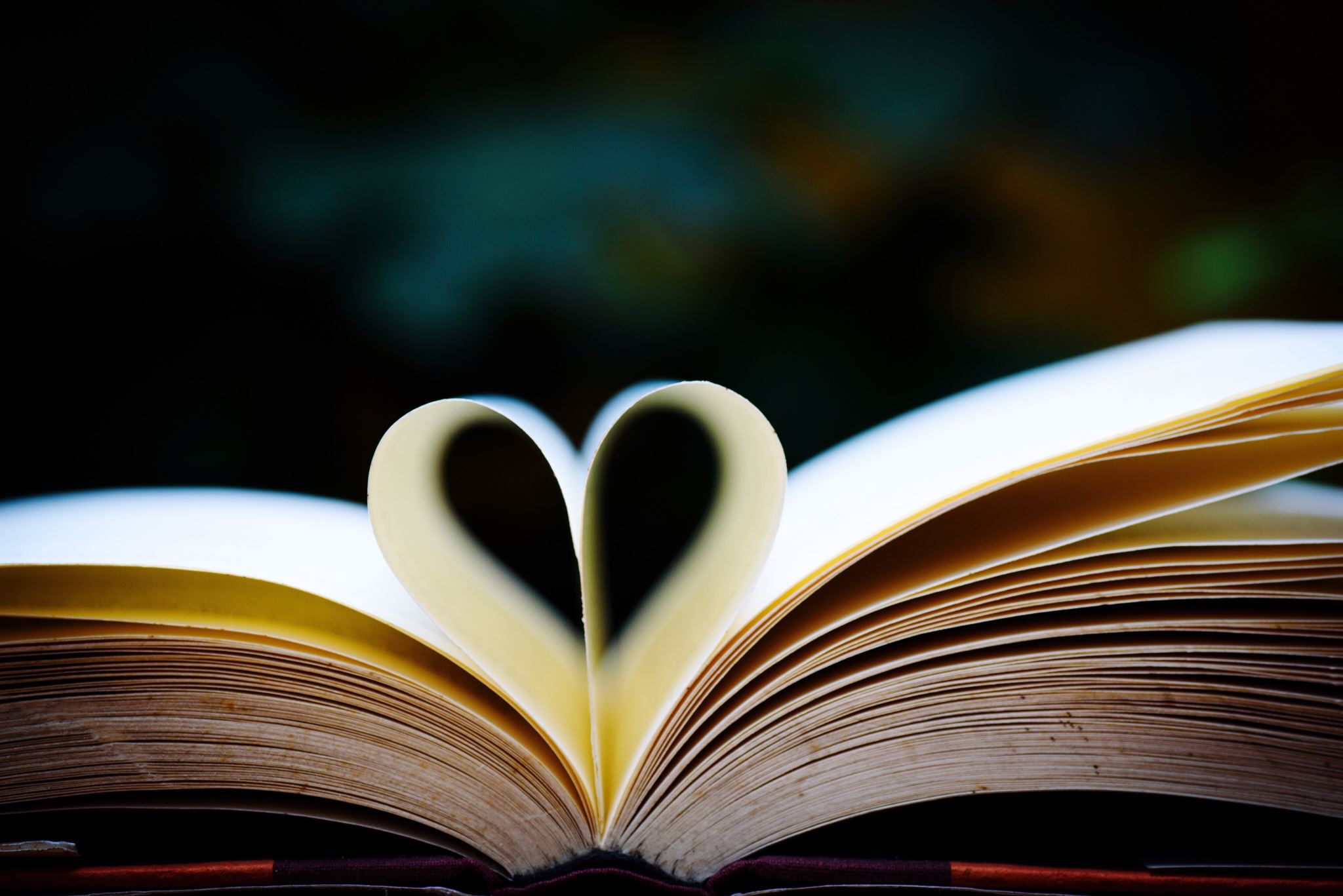 DISTRIBUTION PAGES IMPRIMÉES
Former les membres à apprendre à évangéliser par les pages imprimées.
Nos membres doivent être formés pour distribuer les pages imprimées.
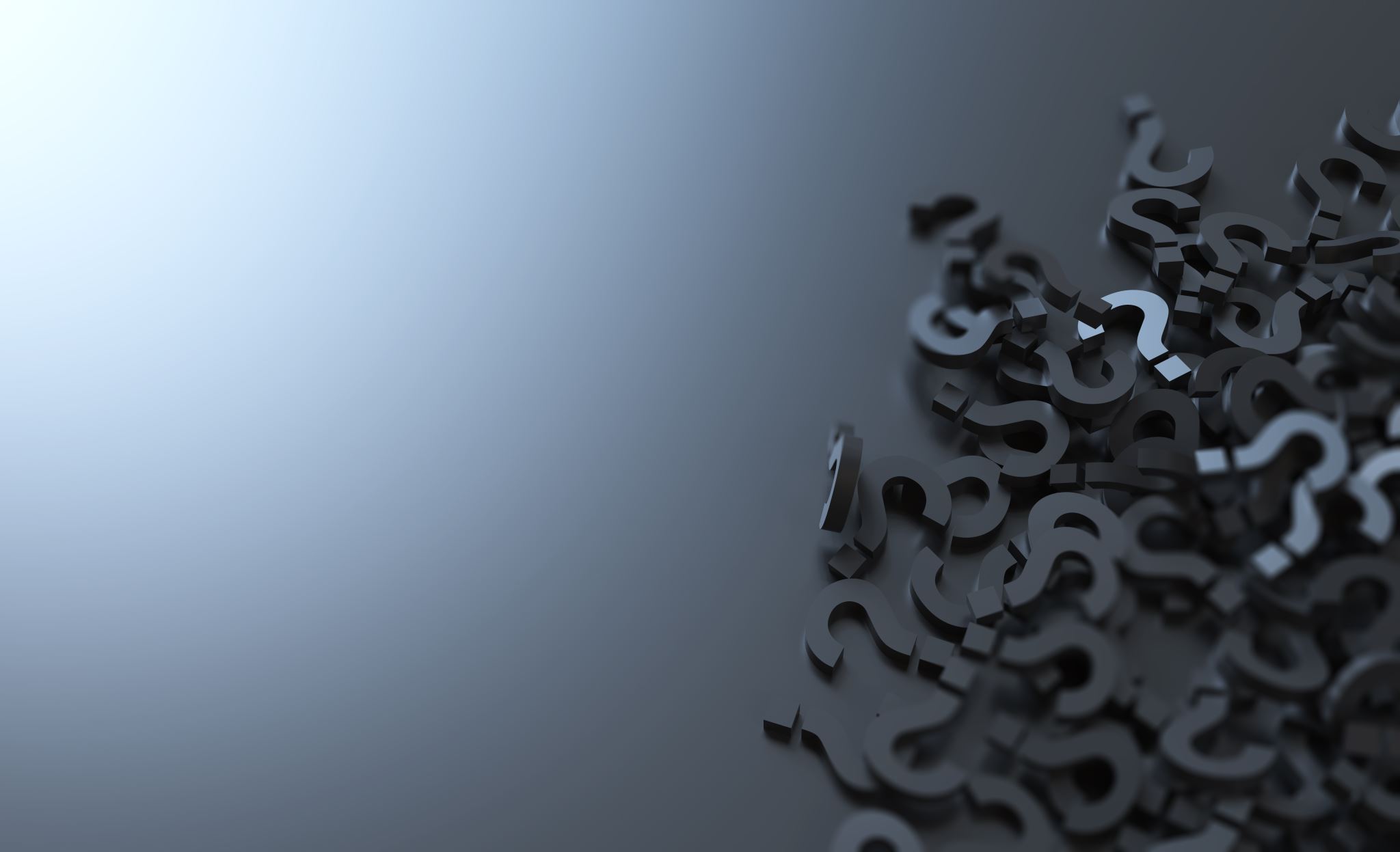 Ellen G. White dit :
« Que les brochures, les journaux et les livres, soient distribués dans toutes les directions. Partout où vous allez, emportez toujours avec vous un paquet de traités sélectionnés, que vous pouvez distribuer quand vous aurez l'occasion. » Review and Herald, 10 Juin, 1880. [Traduction libre]
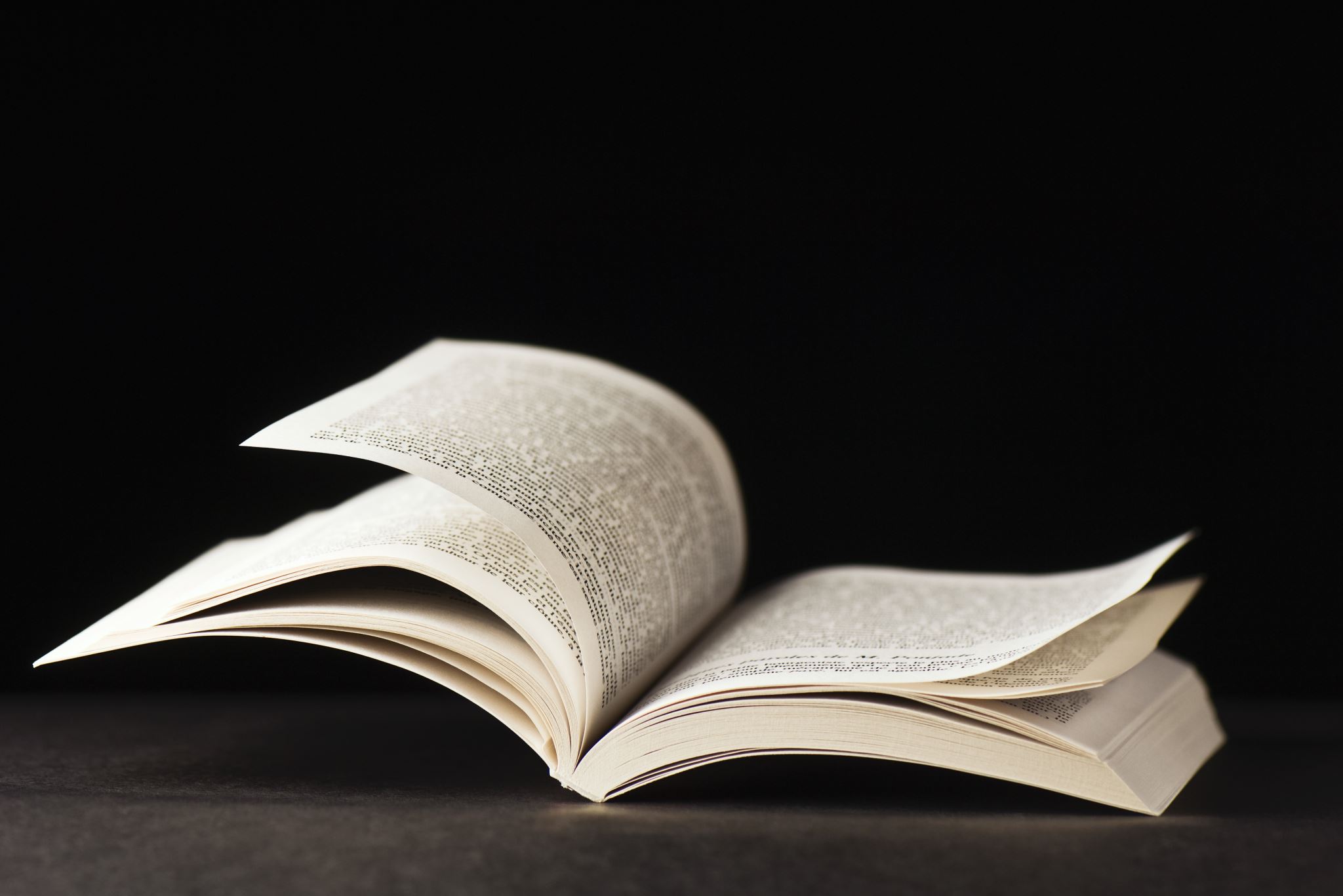 Ellen G. déclare:
«Que chaque croyant répande des traités, des brochures et des livres contenant le message pour notre temps. » 
Southern Watchman 5 Janvier 1904
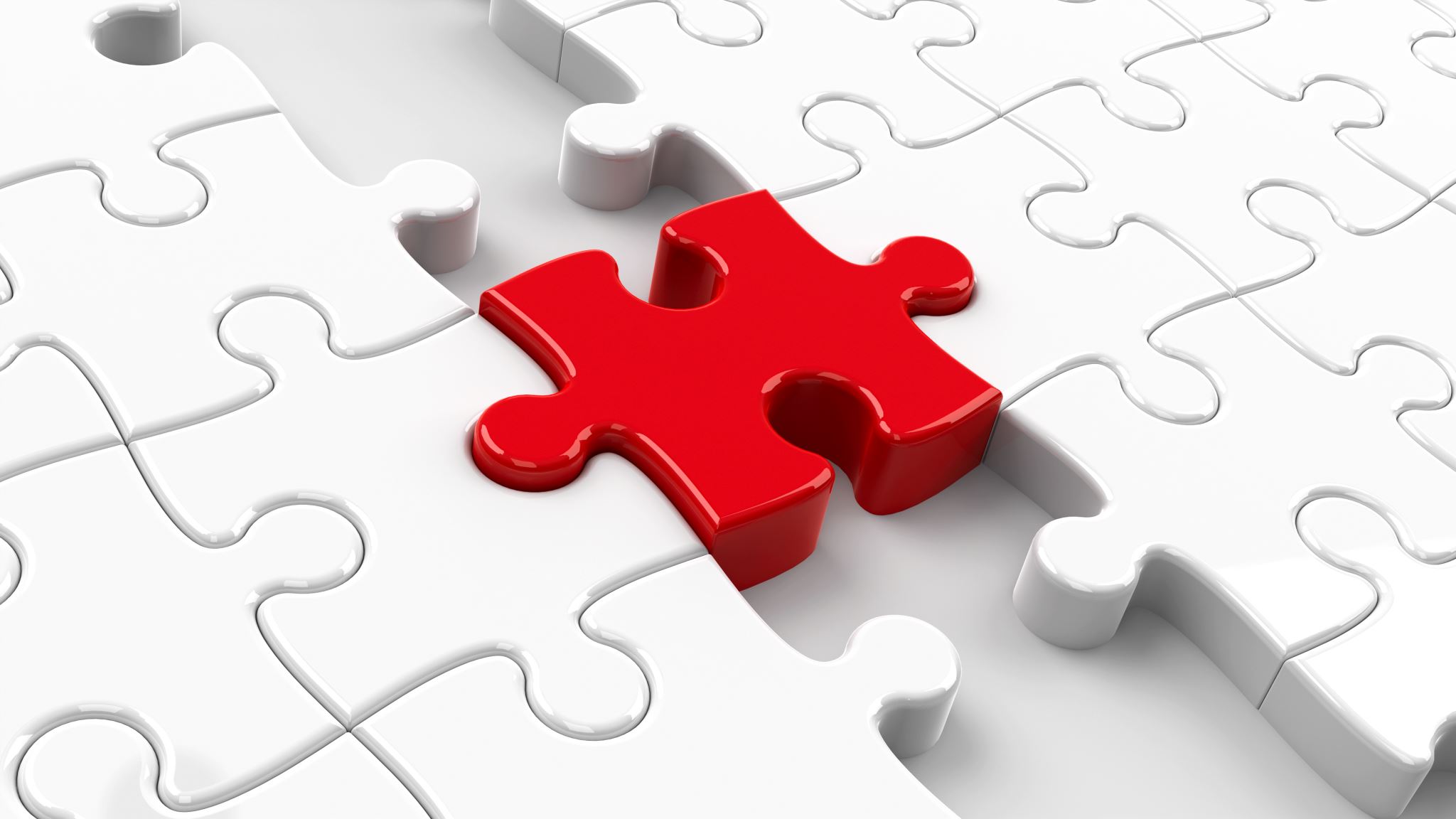 La déclaration d’Ellen G. White
« Nous sommes ouvriers avec Dieu. Quelle que soit notre position, - que nous soyons présidents de fédérations, ministres du culte, enseignants, étudiants ou membres laïcs, - nous sommes responsables devant le Seigneur de tirer le maximum de nos possibilités pour éclairer ceux qui ont besoin de la vérité présente… »
« …Et l'un des principaux ministères qu’Il a désignés pour notre usage est celui de la page imprimée. Dans nos écoles et nos sanatoriums, dans nos églises à domicile et, en particulier, dans nos camps-meetings annuels, nous devons apprendre à faire un usage judicieux de ce précieux ministère »  Témoignages, vol 9, pp 86, 87 [Traduction libre]
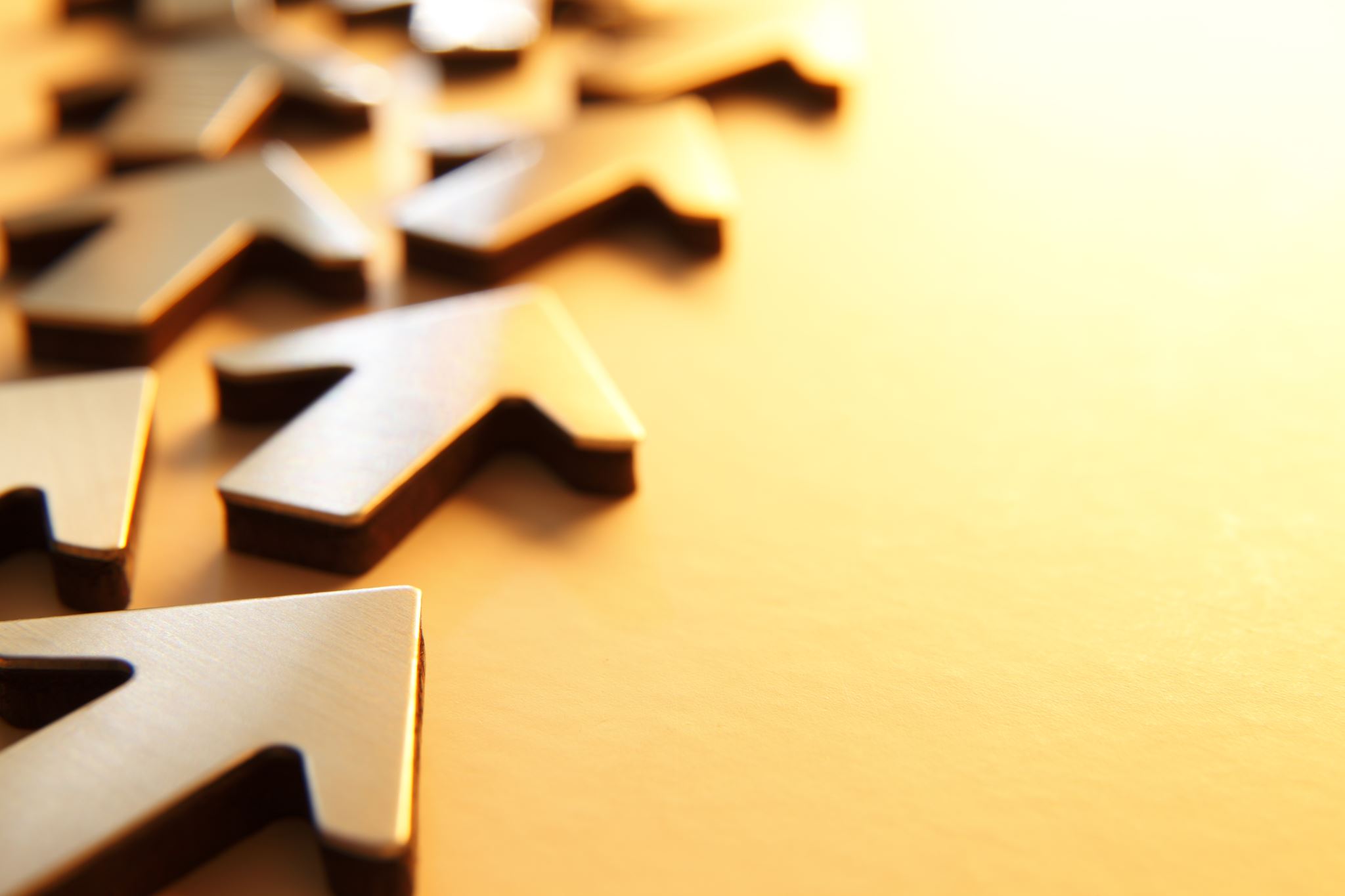 Principes pour partager les pages imprimées
Prier pour être guidé par le Saint-Esprit( marche de prière).
Construire des relations avec les gens.  Les gens avec qui on entre en relation seront plus disposés à lire nos traités, brochures et livres.
Développer un plan pour travailler dans un territoire particulier et développer une stratégie pour faire un suivi.
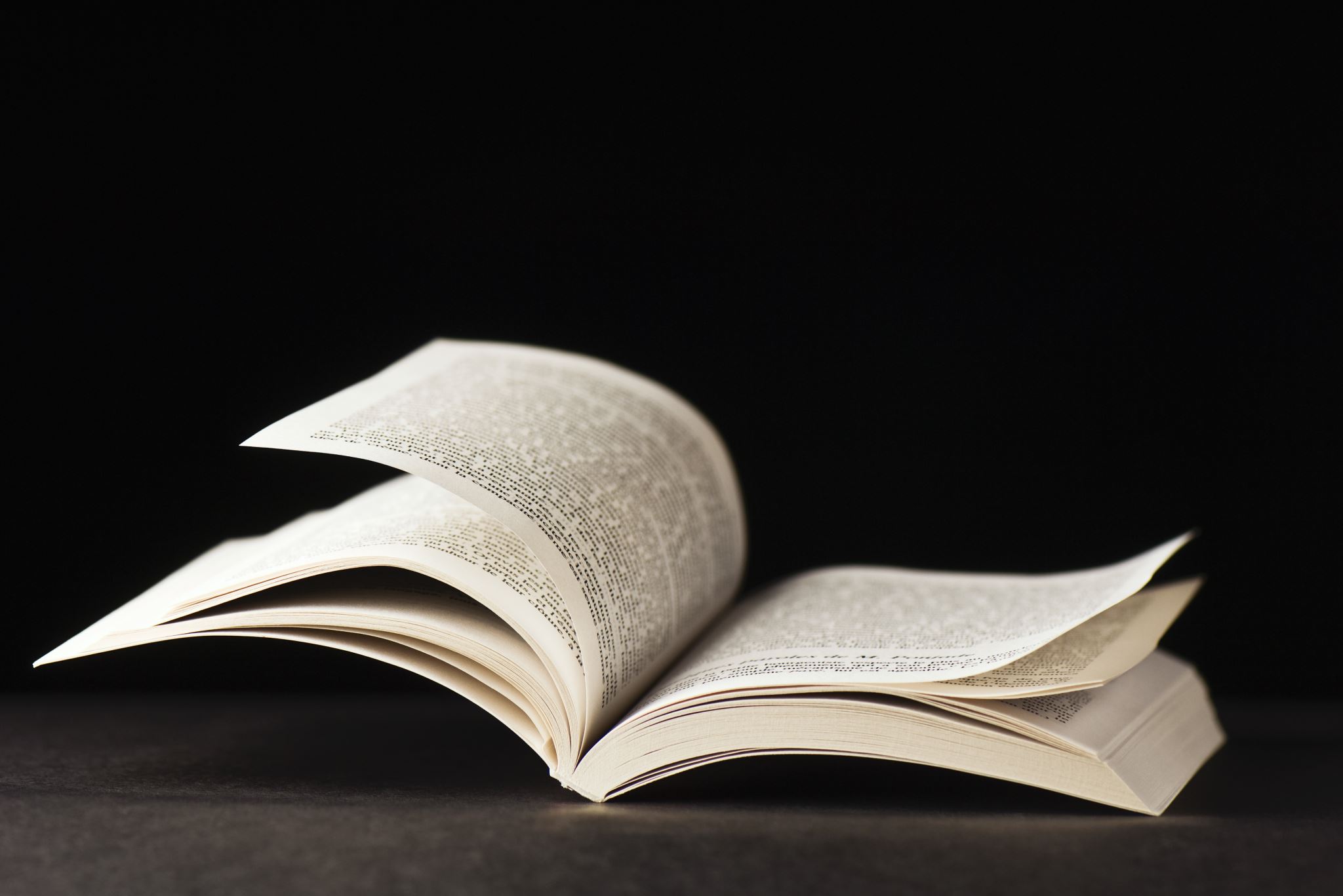 Principes pour partager les pages imprimées
Avoir avec vous, en tout temps, des traités, brochures et livres.
Choisir des traités, des brochures et livres appropriés.
Lire les pages imprimées pour connaitre le contenu.
Dire : « j’ai trouvé que ce livre ou cette brochure traite un très bon sujet.  Vous allez trouver intéressant de le (la) lire. »
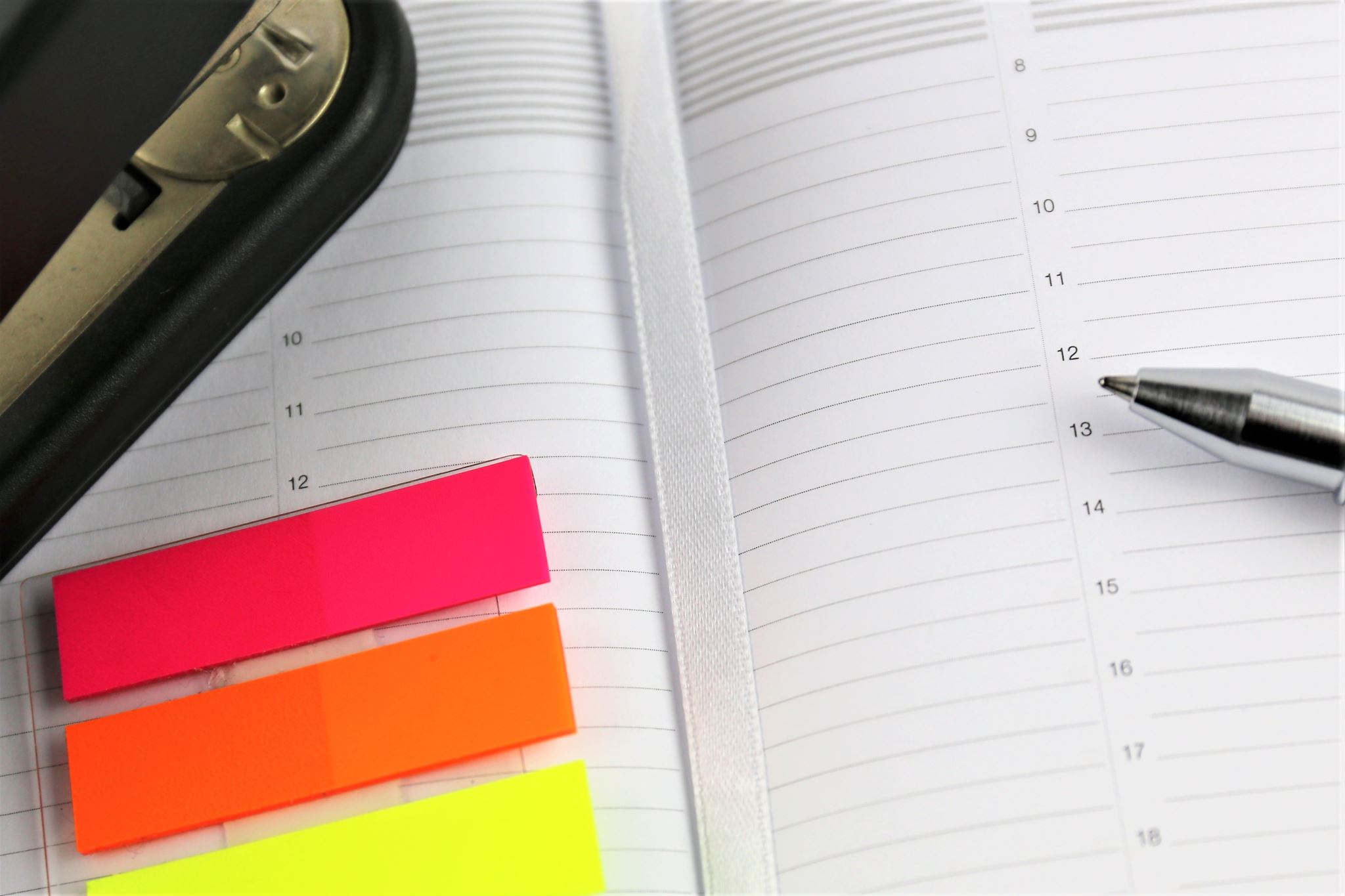 Principes pour partager les pages imprimées
Ne jamais forcer une personne à accepter le livre offert ou la brochure.
Choisir des pages imprimées à utiliser.
La distribution des pages imprimées doit être accompagnée d’une carte invitant les gens à un cours d’étude de la Bible.
Écrire un numéro de téléphone et l’adresse du lieu de culte ou du Petit Groupe.
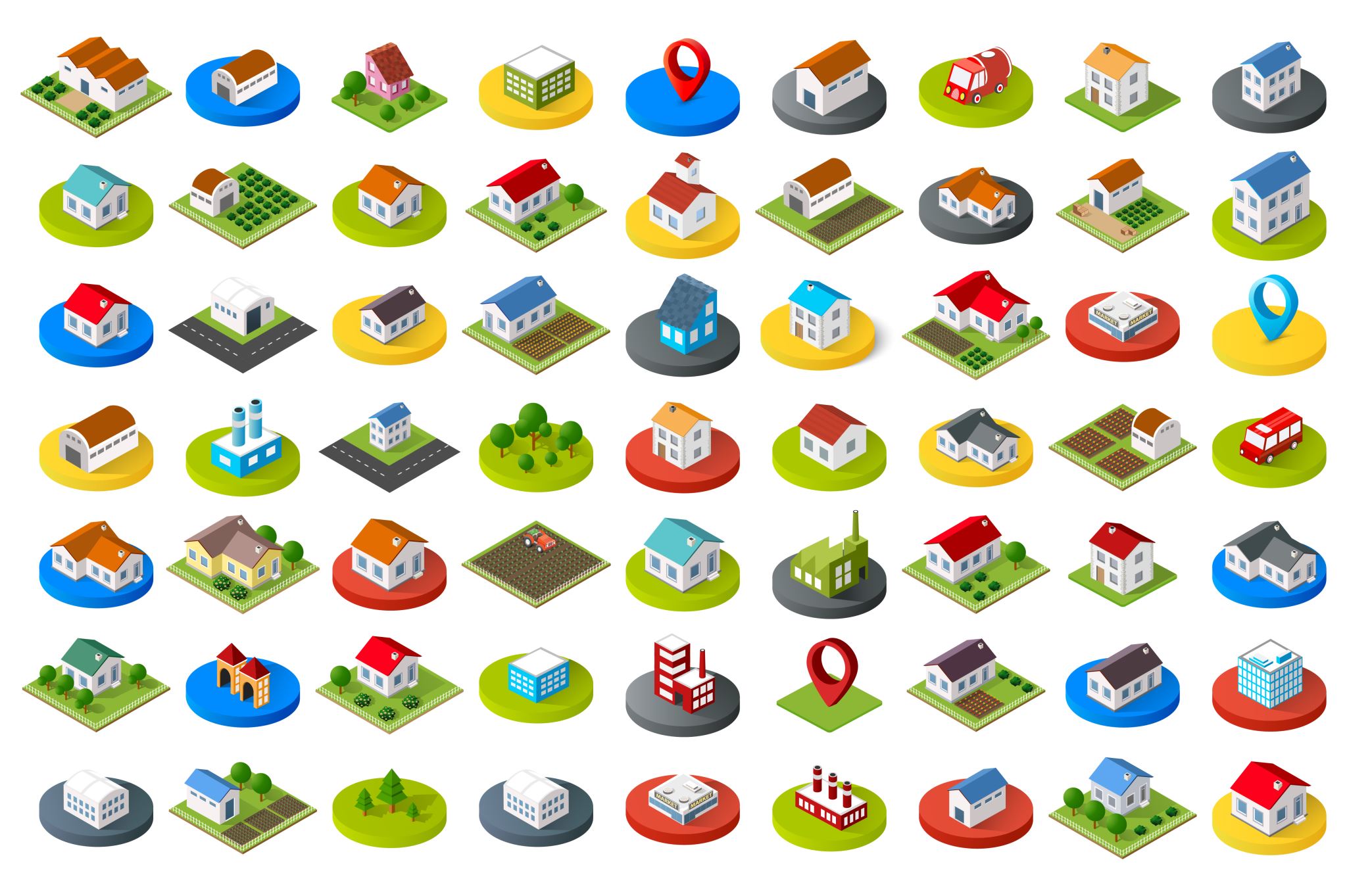 Lieux, temps et manière d’utiliser les pages imprimées
Travail
Vacances
Voisinage
Territoire de l’église
Période de Noël ou Pâques
Événements spéciaux - Concert
Projets spéciaux( l’hôpital, par exemple)
Ellen G. dit:
« Les publications qui contiennent des précieuses vérités devraient être dans les chambres des patients ou être là où ils peuvent facilement avoir accès à elles.  (Évangéliser,   p. 96)
Former les membres pour l’œuvre missionnaire
Évangélisation par amitié (une âme pour Christ)
La méthode du porte-à-porte
Comment donner une étude biblique
La méthodologie des unités d’action de l’École du sabbat
La stratégie des petits groupes de disciples
Action missionnaire -  distribution de littérature
Ellen G. White dit:
« Pour qu’une personne soit capable d’enseigner la vérité à ceux qui sont dans les ténèbres, il faut recevoir la préparation nécessaire. Tous ceux qui envisagent de travailler dans l’évangélisation devraient entrer en contact avec nos écoles missionnaires. Ils devraient comprendre qu’il leur faut devenir des apprentis pour pouvoir exercer le métier de gagneurs d’âmes. »  Évangéliser, p. 104